Free PPT Diagrams : ALLPPT.com
Your own sub headline
Text here Text here
Add text add text add text add text add text add text add text add text add text add text
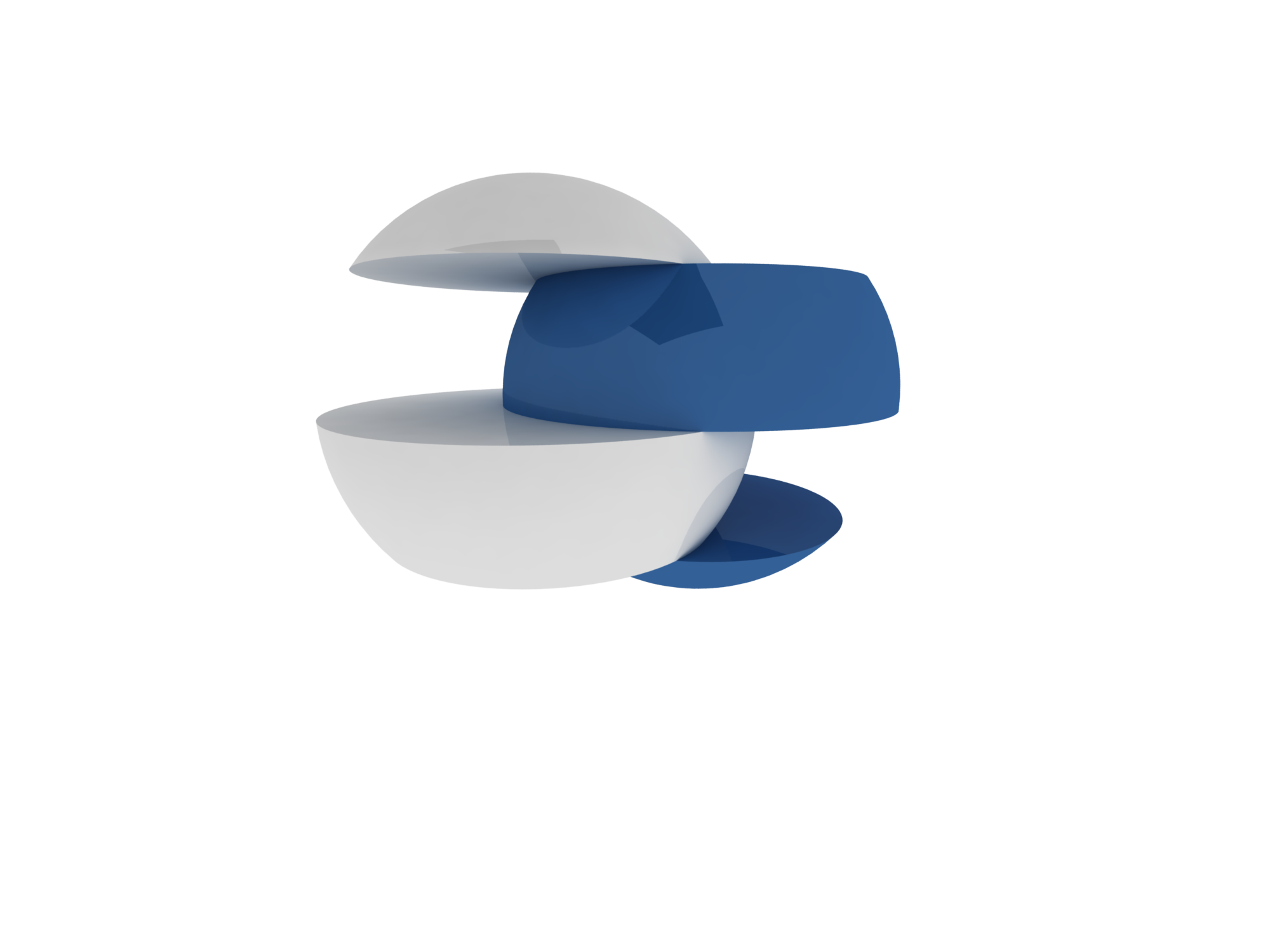 TEXT HERE!!
TEXT HERE!!
TEXT HERE!!
TEXT HERE!!
Text here Text here
Text here Text here
Text here Text here
Text here Text here
Text here Text here
Text here Text here
Text here Text here
Text here Text here
ALLPPT.com _ Free Powerpoint Templates, Diagrams and Charts
Free PPT Chart Diagrams : ALLPPT.com
Your own sub headline
Text here Text here
Add text add text add text add text add text add text add text add text add text add text
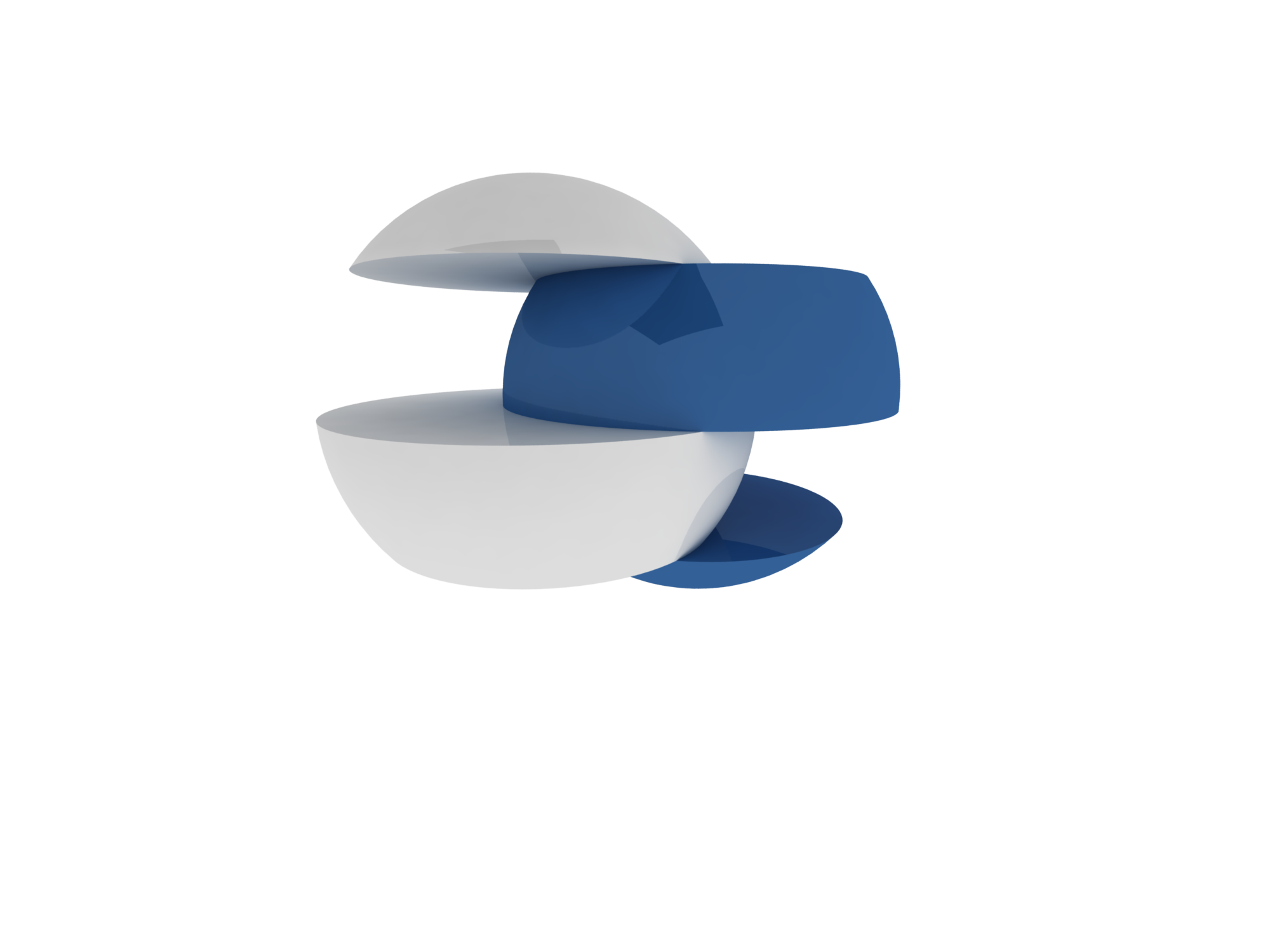 TEXT HERE!!
TEXT HERE!!
TEXT HERE!!
TEXT HERE!!
Text here Text here
Text here Text here
Text here Text here
Text here Text here
Text here Text here
Text here Text here
Text here Text here
Text here Text here
ALLPPT.com _ Free Powerpoint Templates, Diagrams and Charts